"מרוץ רעיונות": בית ספר "גלים"
שם המרצה: נורית מנצור ויערה שמשון
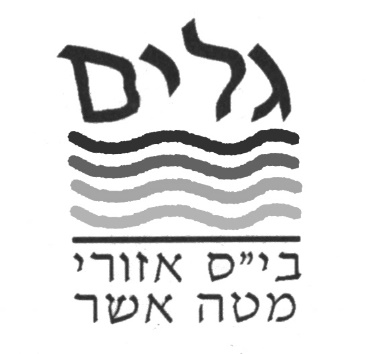 על עצמי, תהליך למידה לכתות א-ב
"גלים"  
  בי"ס יסודי לחינוך מיוחד, כיתות א'-ו'
           אוכלוסיה: לקויות למידה רב-תחומיות
עין המפרץ
על עצמי, תהליך למידה לכתות א-ב
תהליך הלמידה:
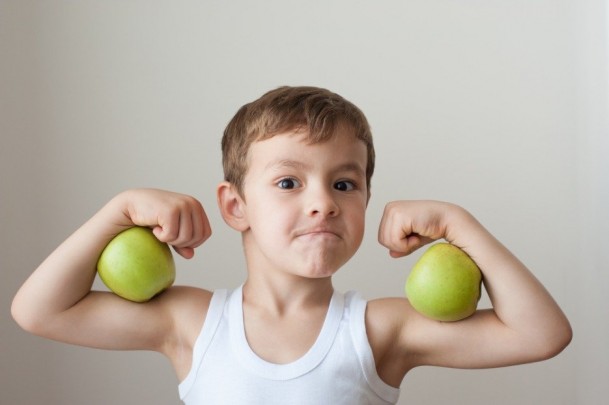 מבואות בכיתת האם: הכרות עם איברי הגוף
איך מתארים דמות – תהליך למידה ממודל
על עצמי, תהליך למידה לכתות א-ב
פעילות חווייתיות לבירור העדפות חושיות ותחושתיות בקבוצות קטנות
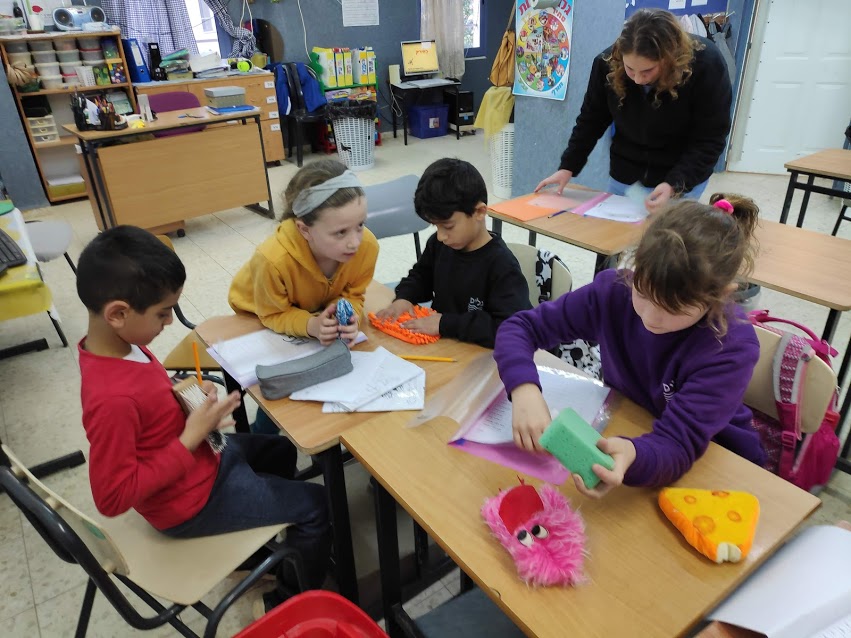 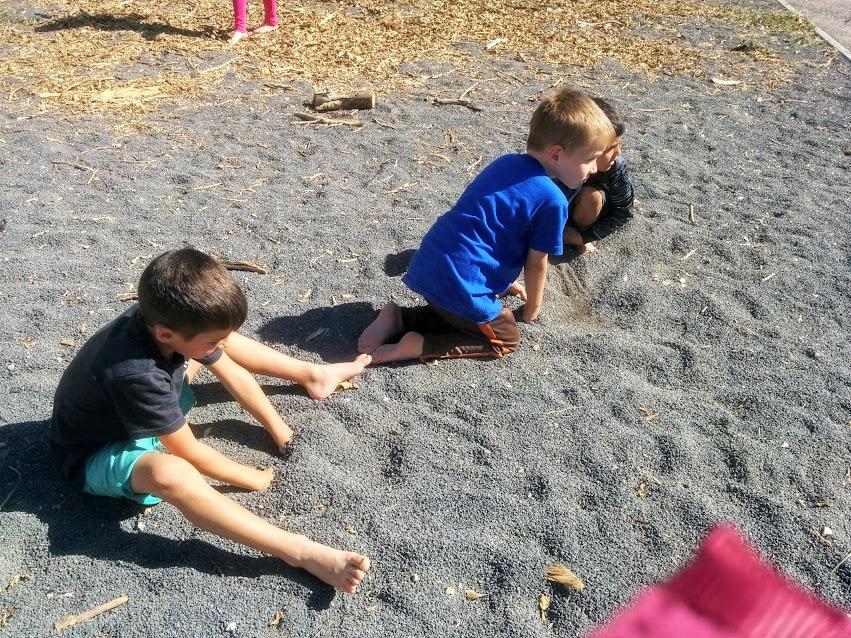 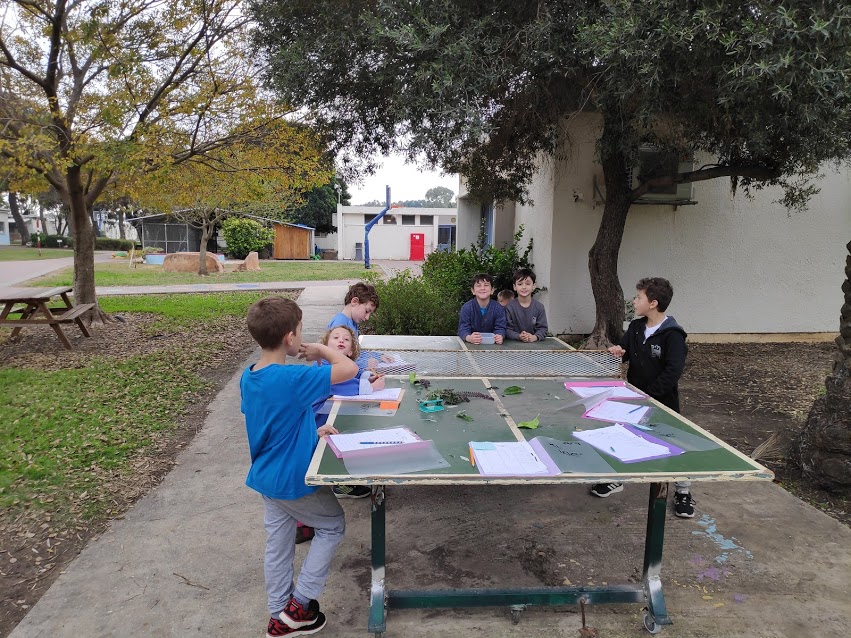 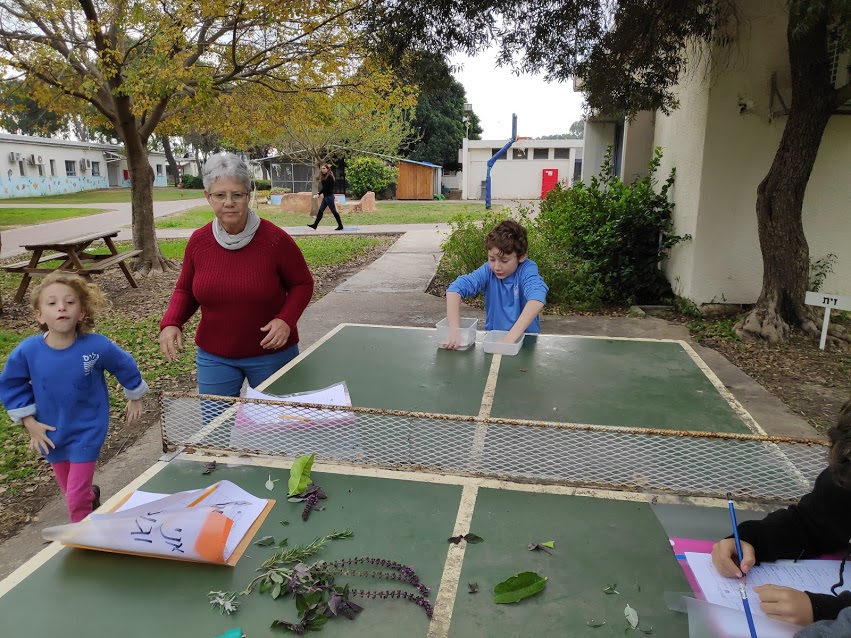 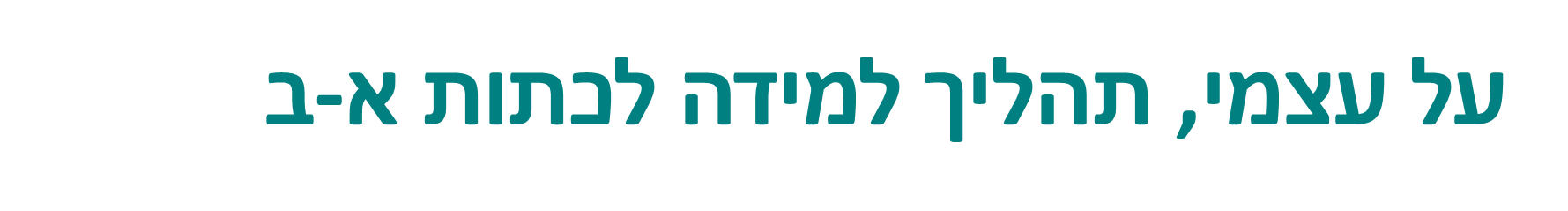 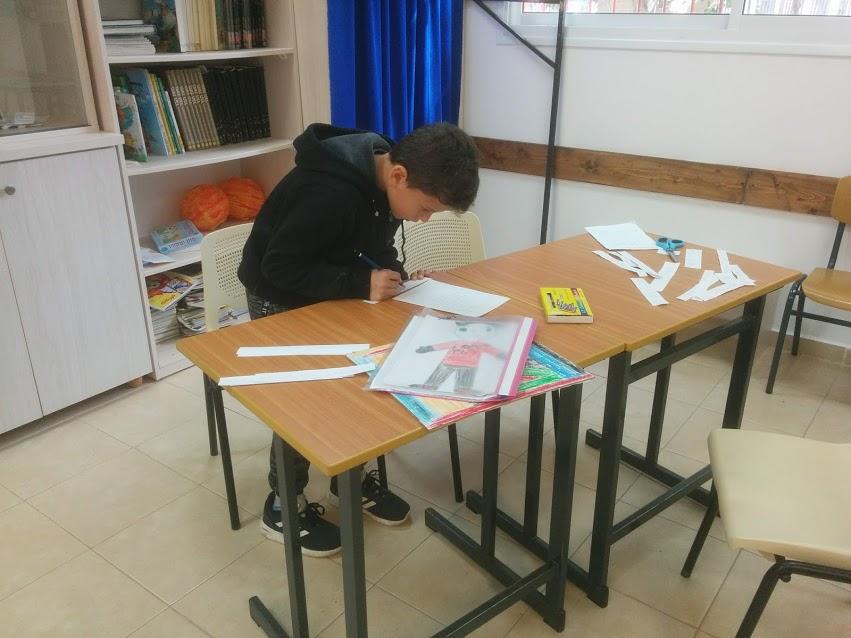 העלאת רעיונות של התלמידים להצגת עצמם
בחירת רעיון וביצוע בקבוצות קטנות
הצגת התוצרים בפני כל כיתות א - ב
תוצרי תלמידים - סרטון
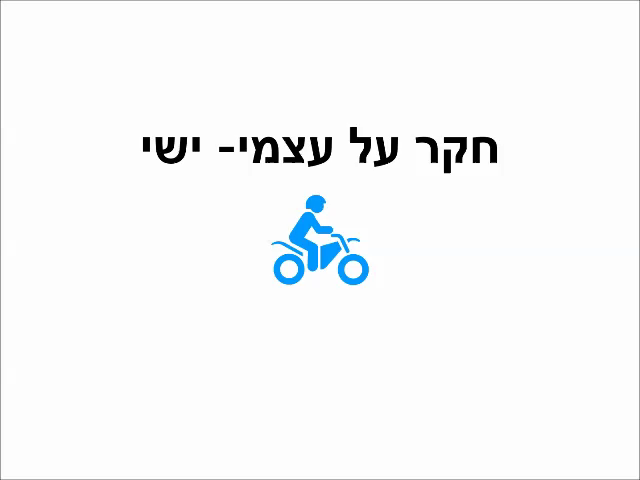 תוצרי תלמידים - פאזל
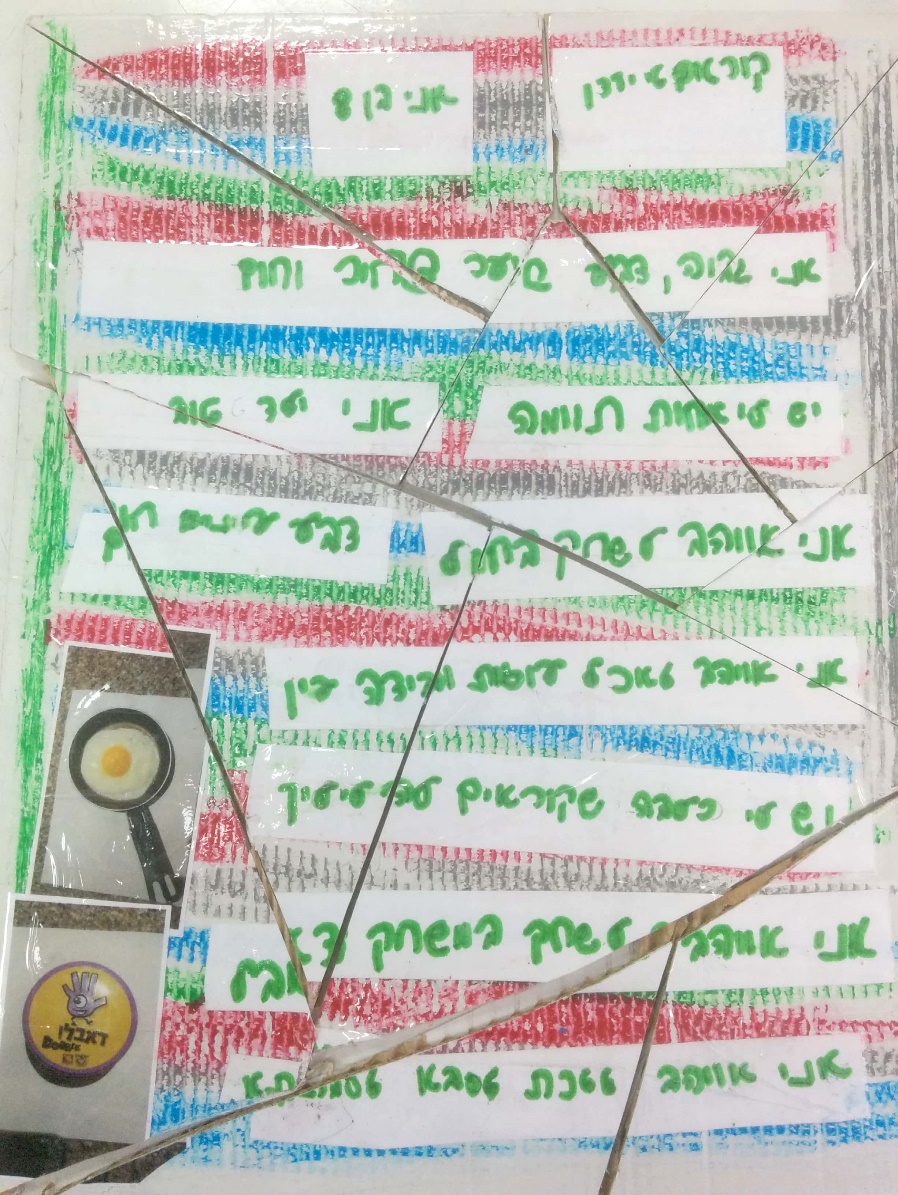 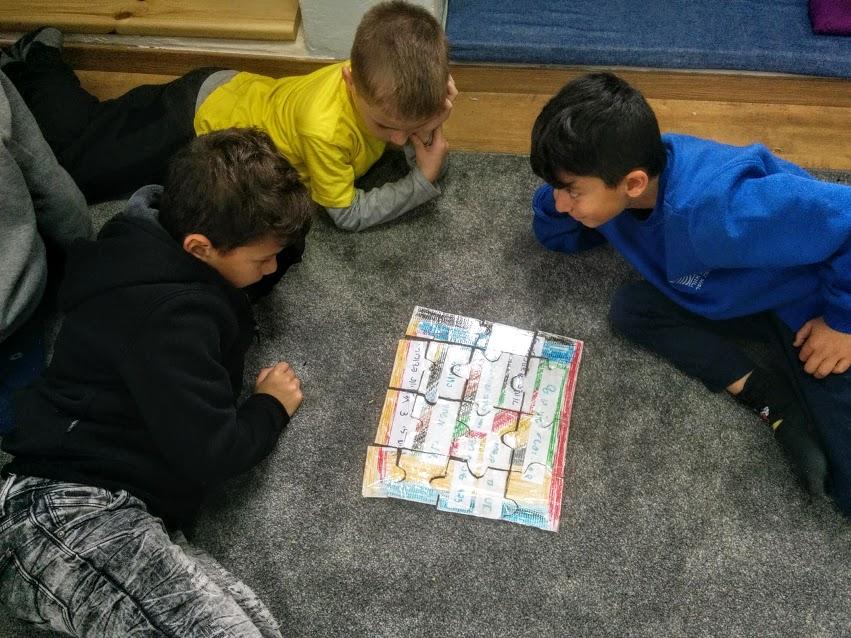 תוצרי תלמידים - מתוך בלון
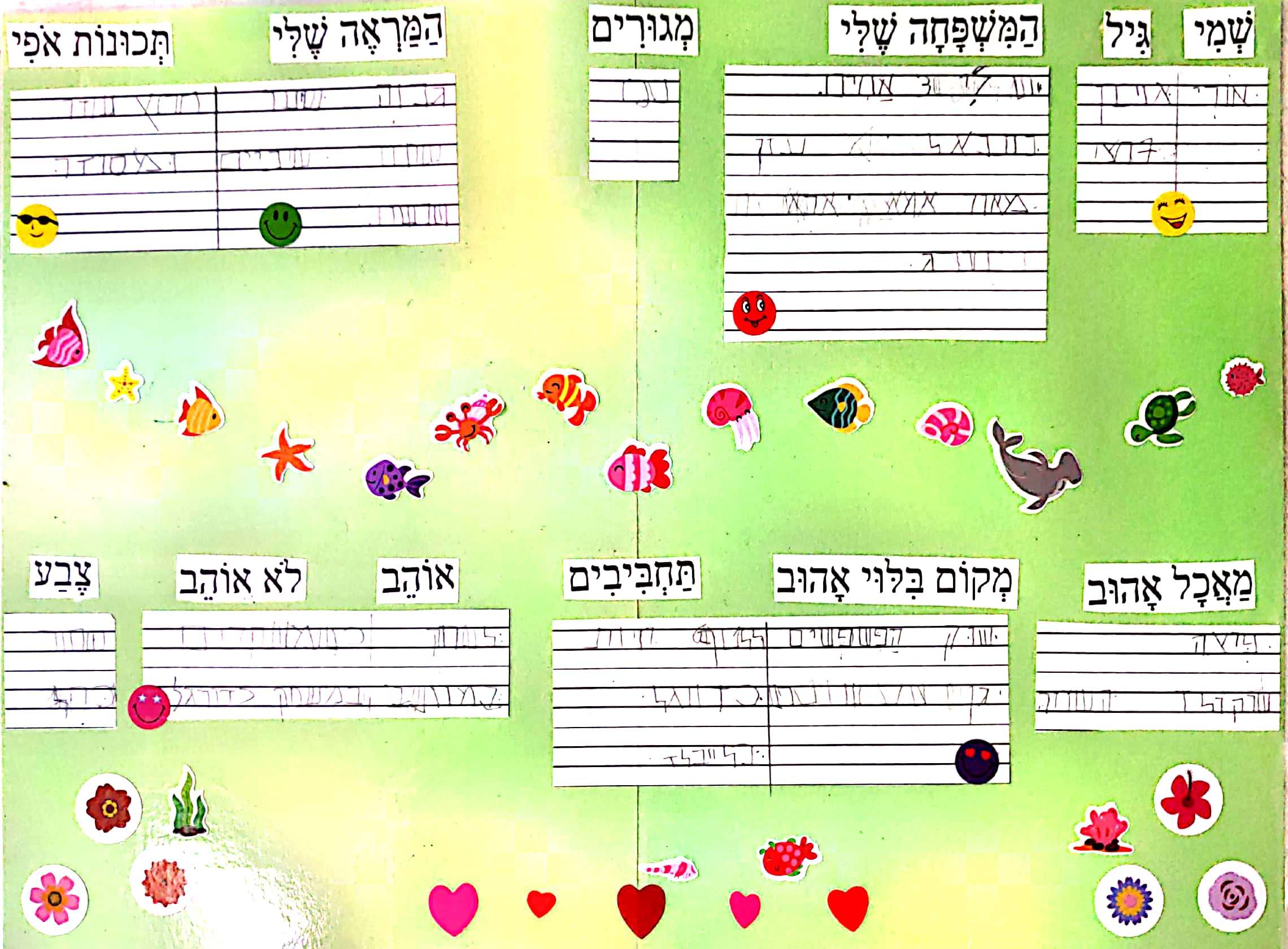 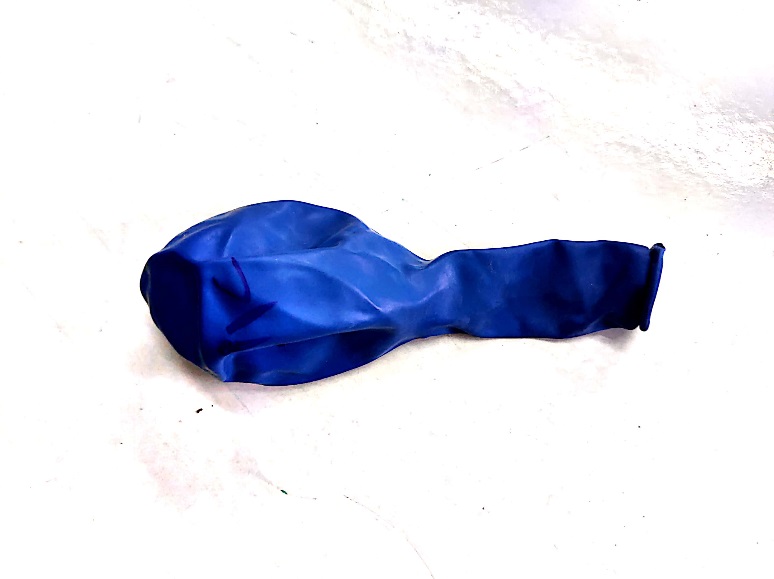 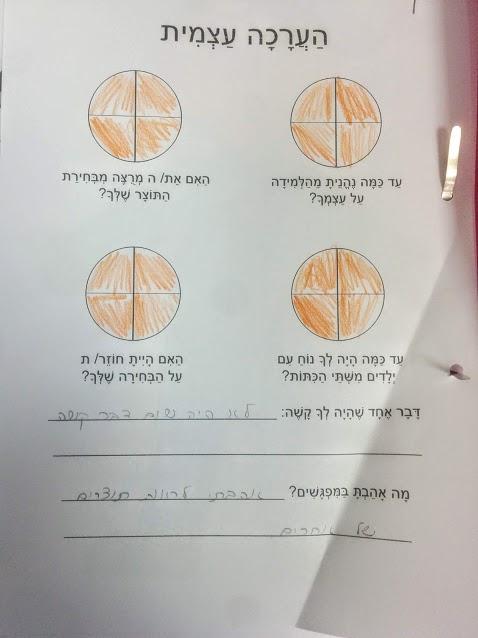 הערכה עצמית בסיום העבודה